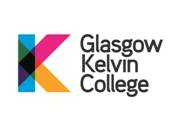 Nutrition, Health and Wellbeing

FATS
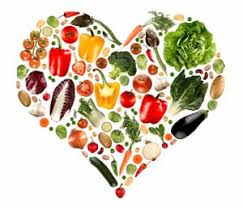 Aims and Objectives
LO1- Identify the key elements of nutrition in relation to a healthy, balanced diet.
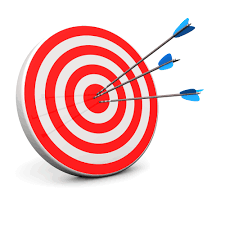 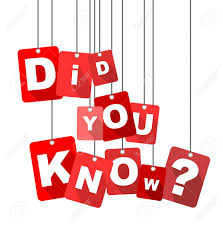 Fats
A small amount of fat is an essential part of a healthy, balanced diet. Fat is a source of essential fatty acids, which the body cannot make itself.
Fat helps the body absorb vitamin A, vitamin D and vitamin E. These vitamins are fat-soluble, which means they can only be absorbed with the help of fats.
Any fat that's not used by your body's cells or turned into energy is converted into body fat. (Likewise, unused carbohydrates and proteins are also converted into body fat.)
Fats
Some functions of fat - 
Fat helps provide healthy skin, hair and nail.
Protection of internal organs – acts like a cushion
Insulation – Thermoregulation (temperature control)
Helps with the regulation of other nutrients
Fats
30% of our diet is made of Fat

Used in endurance activities when body is working aerobically.

Each gram of fat provides 9cals of energy compared to 4cals per gram of Carbs/Protein.
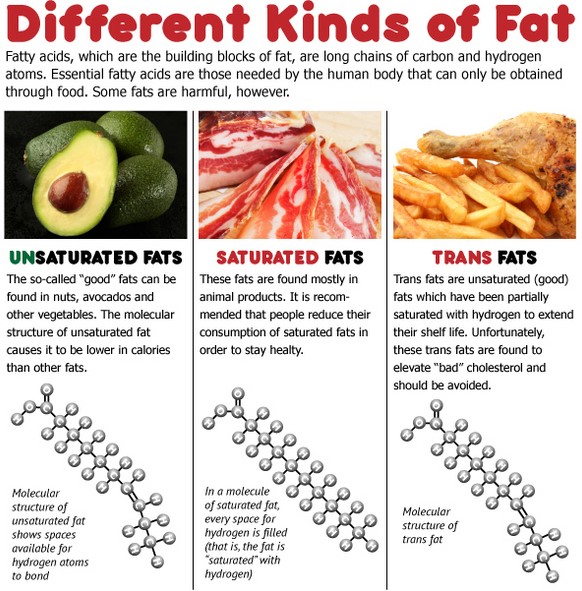 Fats
Saturated
Mainly come from animal sources
Solid at room temp
Unsaturated
Mainly come from plant sources
Liquid at room temp
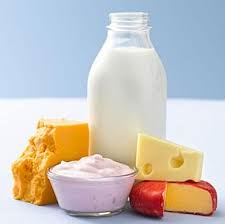 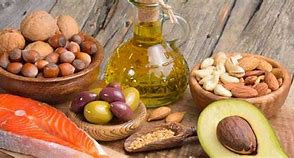 The Food Standards Agency has proposed changes to food labelling in the UK which will mean that consumers will be able to see the amount of trans-fats in the foods they consume. People can also look at the list of ingredients in their food, if "partially hydrogenated fat/oil" or "hydrogenated fat/oil," is listed, the food contains trans-fat.
Butter
Cream
oils
Nuts
Sugar
Skin on chicken
Fatty Foods
Biscuits
Meat Pies
Crisps
Oily Fish
Cakes
Cheese
Meats
Fried Food
Whole Milk
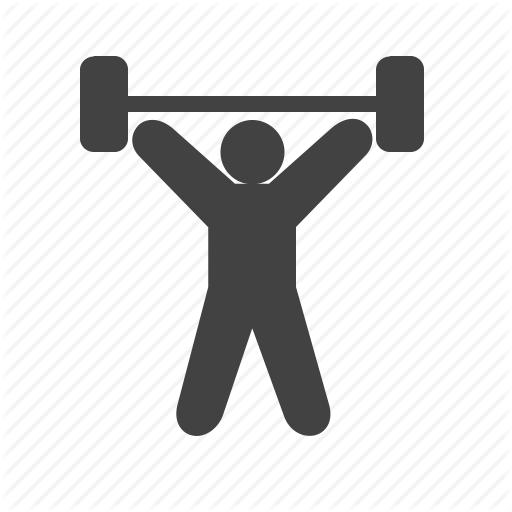 Physical Effects
Excess

Weight Gain/Obesity

Slow digestion and absorption

Abnormal cholesterol levels
Deficiency

Deficiency in fat soluble vitamins – fat in foods help the intestines absorb these Vitamins – Stored in Liver/Fatty Tissues

Eczema or skin disorders
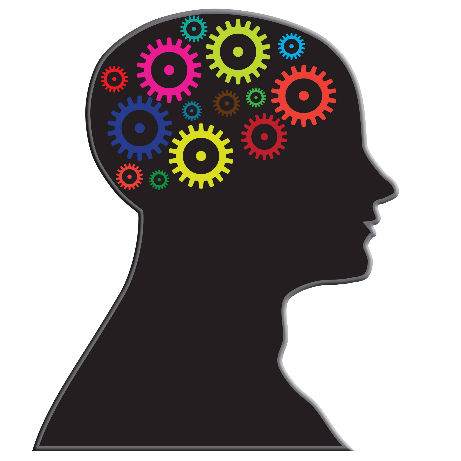 PsychologicalEffects
Excess

Depression 

Fatigue

Stressed

Possible Low Self-esteem
Deficiency

Depression

Fatigue

Possible POOR SELF IMAGE

Possible signs of obsession
Emotional Effects
Excess

Unhappiness

Need of comfort

Boredom

Anxiety

Guilt
Deficiency

Unhappy

Anxiety

Frustration
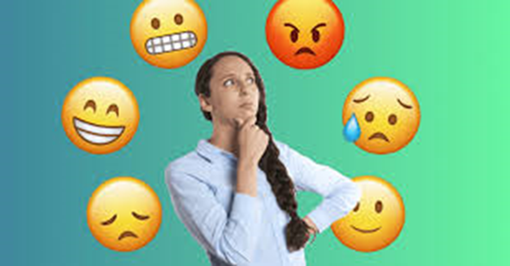 Any questions?
OMEGA 3
In general, until scientists conduct further research, it is not clear to what extent omega-3 fatty acids benefit a person beyond the basic maintenance of their body’s cells.
May reduce the chance of heart attack
May reduce inflammation
May help combat obesity
May contribute to infant health
Huzar, T. (2019). What to know about omega-3 fatty acids. [online] Medical News Today. Available at: https://www.medicalnewstoday.com/articles/325179 [Accessed 11 Jan. 2021].